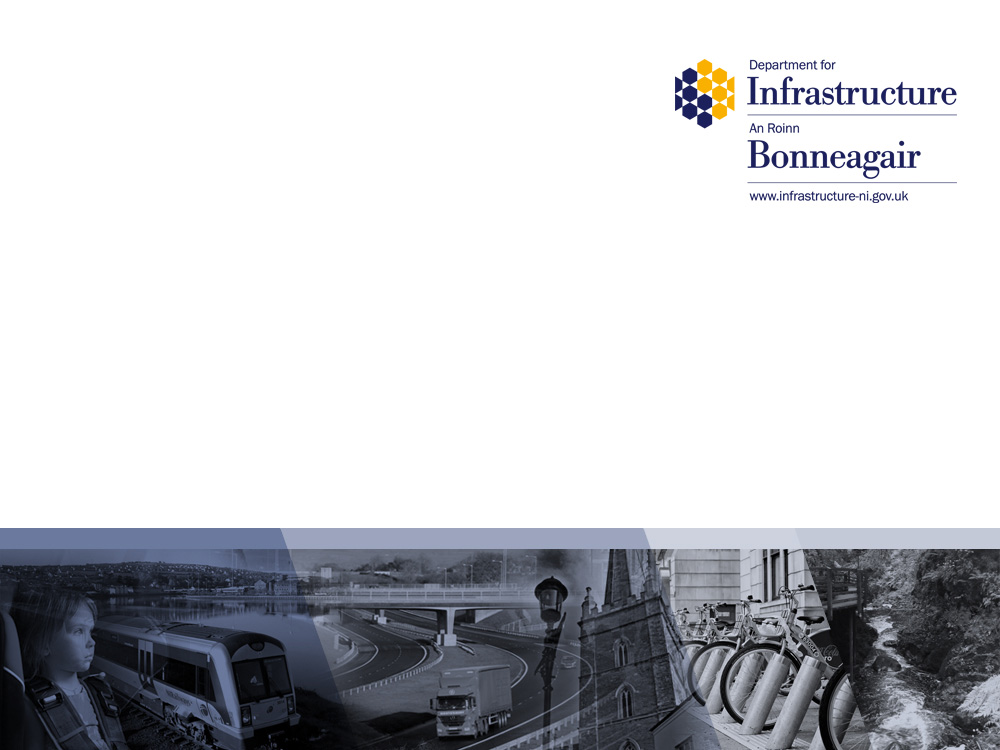 At the Scene of a Collision
[Speaker Notes: Teacher Notes

You will often hear car crashes referred to as an “accident” but it is a fact that over 95% of crashes where someone is killed or seriously injured are due to human error and in many cases could have been prevented.  Throughout this programme we do not refer to an accident but collision or crash.

Students should:

Know what to do on arrival at the scene of a collision
Know how to reduce the risk by taking appropriate action
Know how to assess injuries/casualties
Understand their legal obligations
Understand the role the emergency services play]
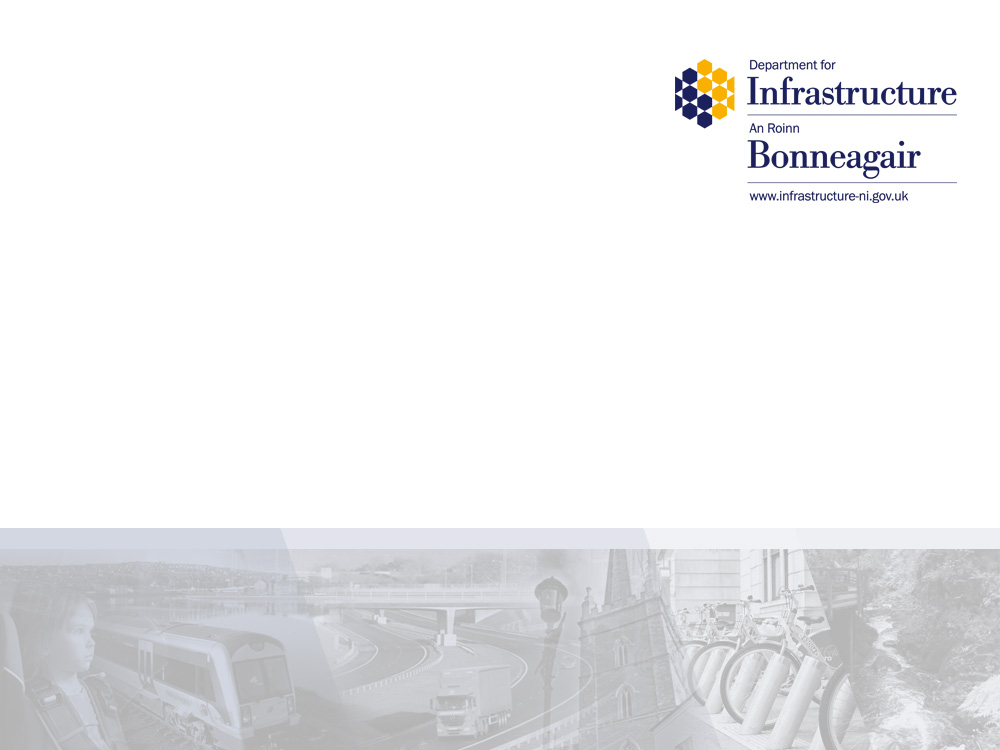 Pre-Evaluation – At the Scene of a Collision
[Speaker Notes: Teachers should complete the pre-evaluation before watching the video. This is located at Annex A in the teaching notes.

Please complete by asking your class the questions- this could be answered by a show of hands. Please tick one answer box per question.

If teachers could complete a hard copy of this and then return to Road Safety Promotion and Outreach Branch, Room G-31, Clarence Court, 10-18 Adelaide Street, Belfast, BT2 8GB or email to safeandsustainabletravel@infrastructure-ni.gov.uk]
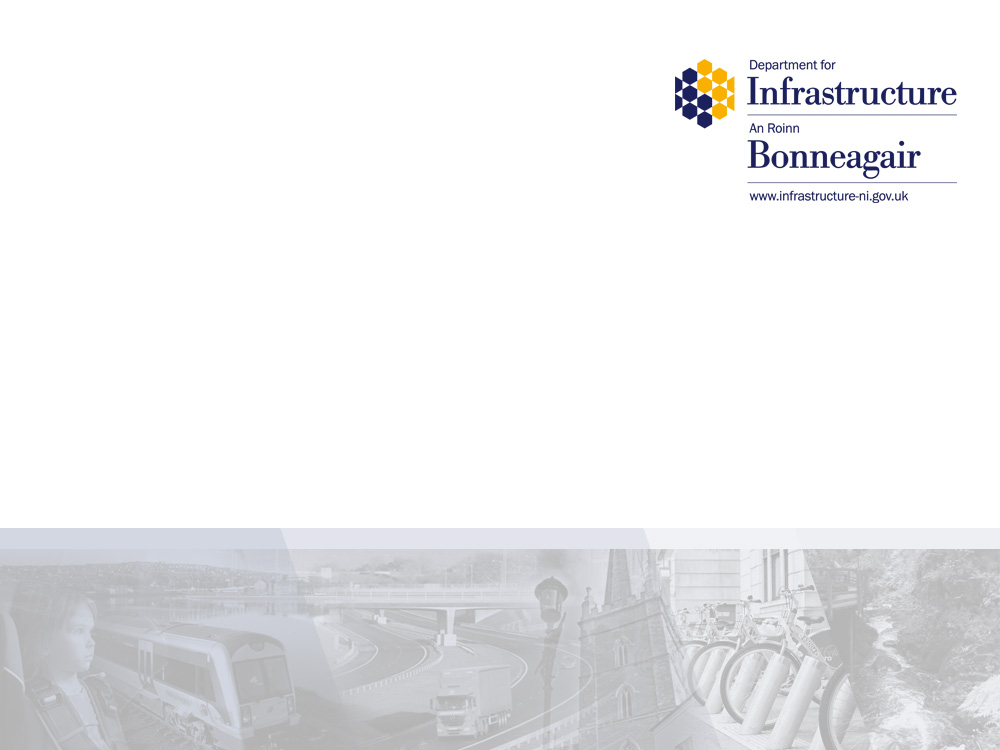 Would you know what to do?
[Speaker Notes: Teacher Notes

This presentation looks at what a student should do if they are unfortunate enough to be the first or only person to arrive at the scene of a collision or may be involved in a collision but uninjured.  Would they know what to do?

Ask the students if they would have any idea what they would need to do.

In the next few slides we will cover the actions that should be taken.]
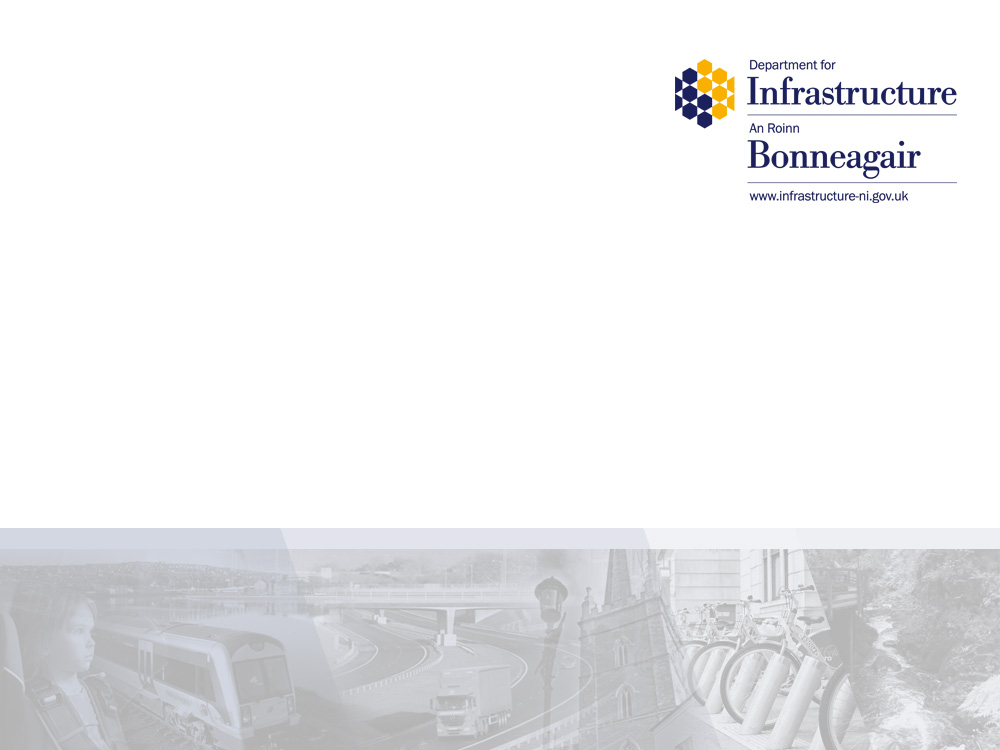 Warn Others
Remember your own safety is important 

Park the car with hazard lights/ headlights

If possible, move the car off the road – facing approaching traffic

Put on hi-visability clothing

If available, place a warning triangle

If safe, use other people to warn oncoming traffic
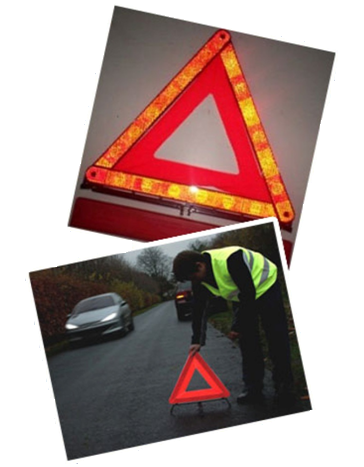 [Speaker Notes: Teacher’s Notes

If you are involved in a collision or come across one and it is safe to do so park the car with the hazard warning lights or headlights on so that approaching traffic will be able to see the hazard.  The reason for this is to avoid any further collisions, which could result in more serious consequences.

If for example the collision occurs on a motorway or dual carriageway the vehicle should be moved to the hard shoulder if possible and safe to do so.

The reason for parking the car facing approaching traffic is so that it can be seen as a hazard.

If a triangle is available place it on the road before the collision scene on the continent it is a legal requirement to carry a warning triangle.

If there are other people at the scene who are uninjured they could give assistance by stopping the traffic it should be emphasised that this should only be undertaken if it is safe.  It would not be a good idea to try to stop traffic on a dark night if you are not wearing reflective material as this could end in further tragedy.]
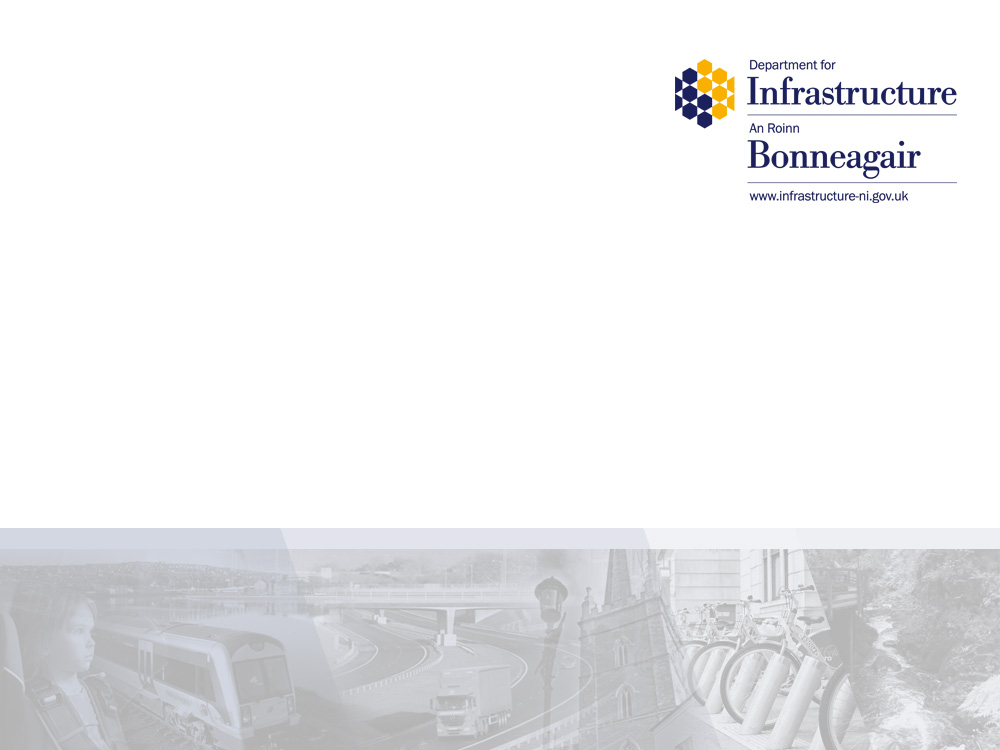 Reduce Risks
Protect the scene of the collision

Switch off engines

Ensure that no one smokes in the area 

Keep children at a safe distance
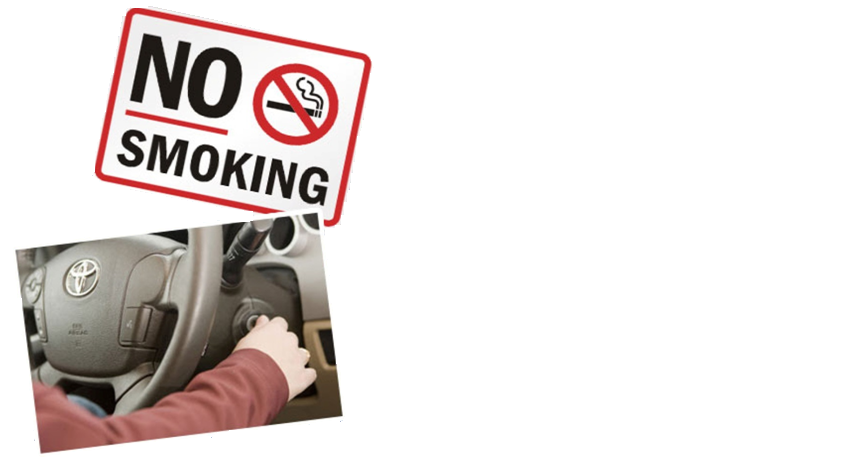 [Speaker Notes: Teacher Notes

In addition to the collision some things that you should look out for are:

Petrol/diesel spillages 
Casualties thrown from vehicles may not immediately be visible

Students should only attempt to approach a vehicle and switch off the engine if it is safe to do so.  They should be mindful of other hazards such as those mentioned above and take appropriate action.

Should there be a petrol spill at the scene it  would be wise to ensure that no-one smokes as this in itself could cause a major incident.

If there are children at the scene it would be advisable to remove them to a place of safety as they could be distressed  and could be a distraction for others attending the scene.]
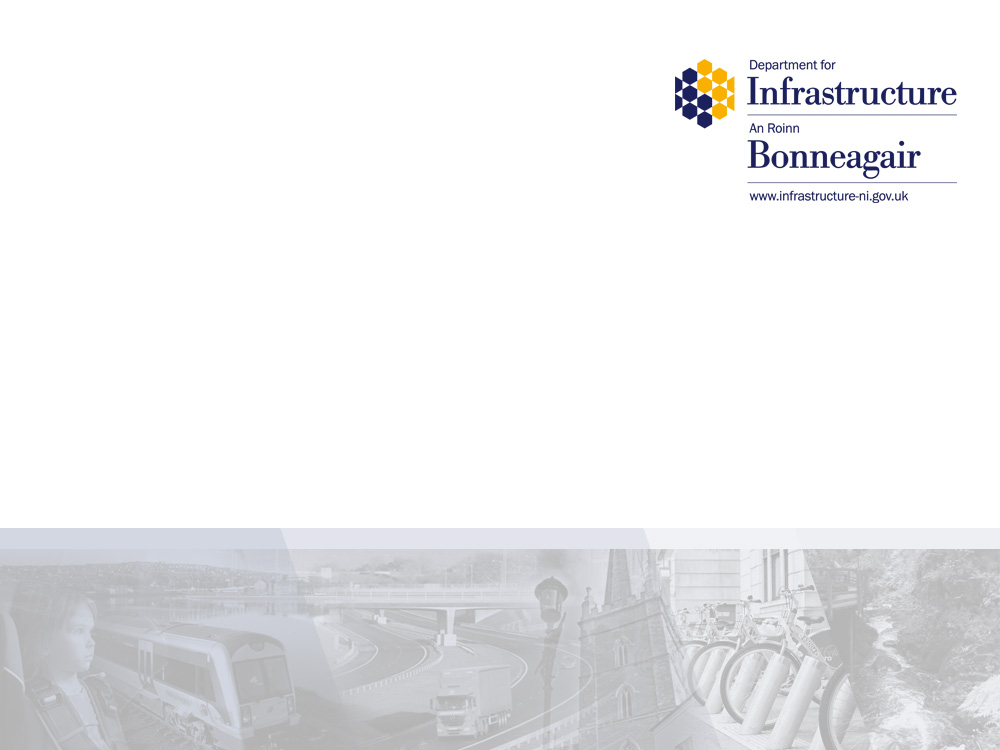 Get Help
Who do you need? 

Do you know the number to call? 

Do you know what information to give?
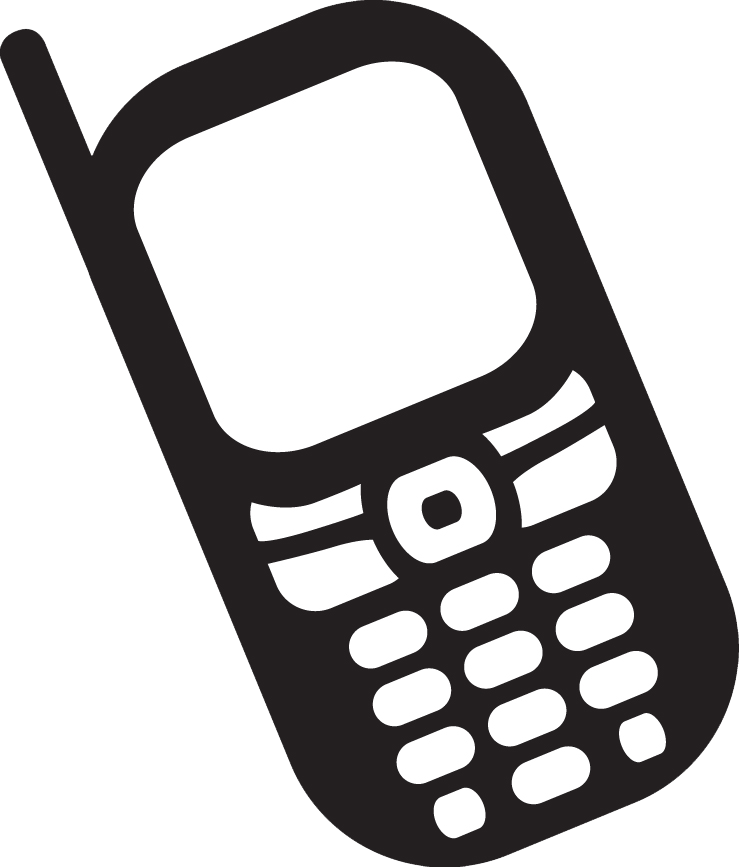 ?
[Speaker Notes: Teachers Notes

Do you need the emergency services?  If so what services do you need – ambulance, police, fire service.  Or maybe all of them.  We may take it for granted that everyone knows what number to call, but do they?  

The information they need to provide is:
Your telephone number you are calling from (to establish that it is not hoax or in the event of you getting cut off they can re-establish contact)

Where they are exactly (if possible provide a sat-nav positioning reference)

How many casualties and brief description of the incident i.e. how many vehicle involved

A brief description of  casualties  for example the motorcyclist is not moving]
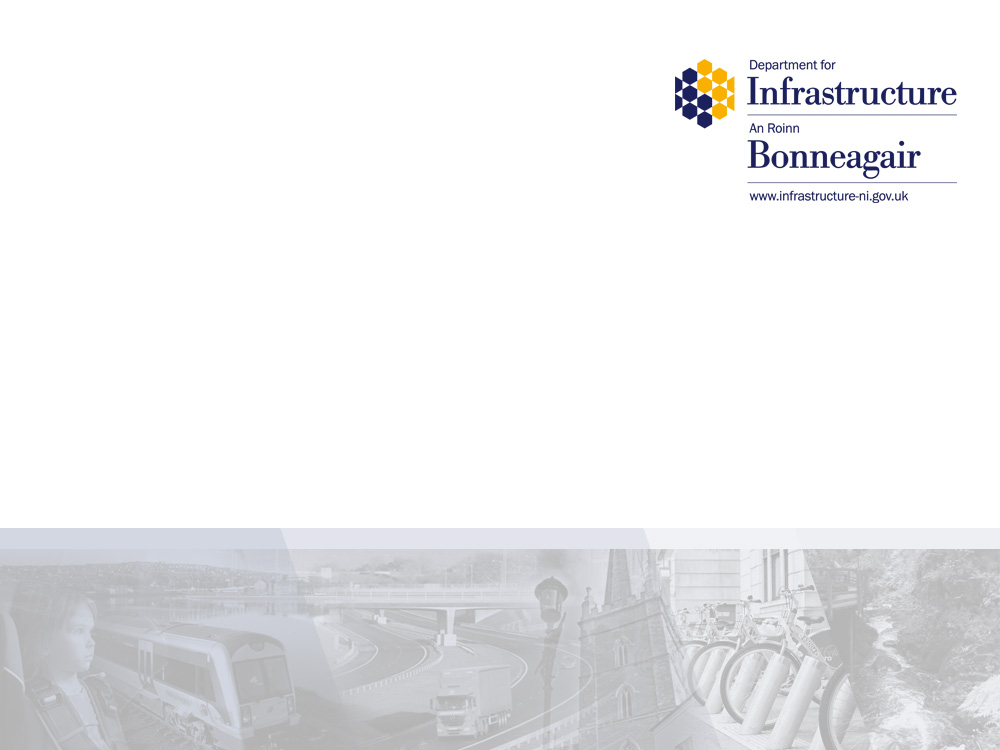 Assess Injuries
Don’t move any casualties 

Check for breathing 

Stop bleeding 

Do not give casualties anything to drink/eat/smoke
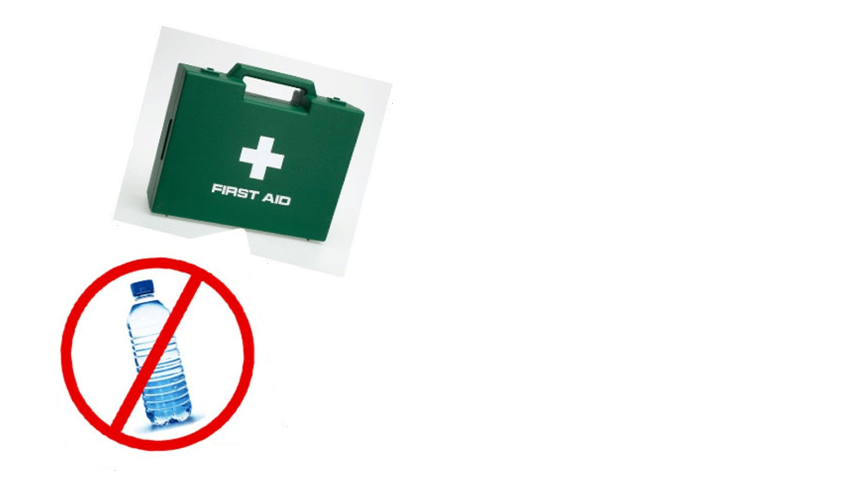 [Speaker Notes: Teacher Notes

Do not move any casualty unless their life is in immediate danger.  If a motorcyclist is involved do not remove their helmet as this could result in further injuries. 

Not everyone has had first aid training.  If you have never been formally trained in first aid you should not attempt to carry out any actions that may result in further injuries or complications to the casualty. Even for the untrained there are a number of things that you could do such as:

  When assessing the casualties it is common that those who are shouting and making a noise are not as seriously injured as those who remain quiet

Check for breathing: If the casualty is not breathing, clear the mouth (false teeth, chewing gum, sweets) very gently tilt the head back and, holding their nose, gently blow into them at five second intervals allowing the chest to exhale naturally. 

Stop bleeding: Firm pressure on a wound will stem bleeding. 

Don't give casualties anything to eat or drink: This can cause complications for medics and delay life saving treatment.]
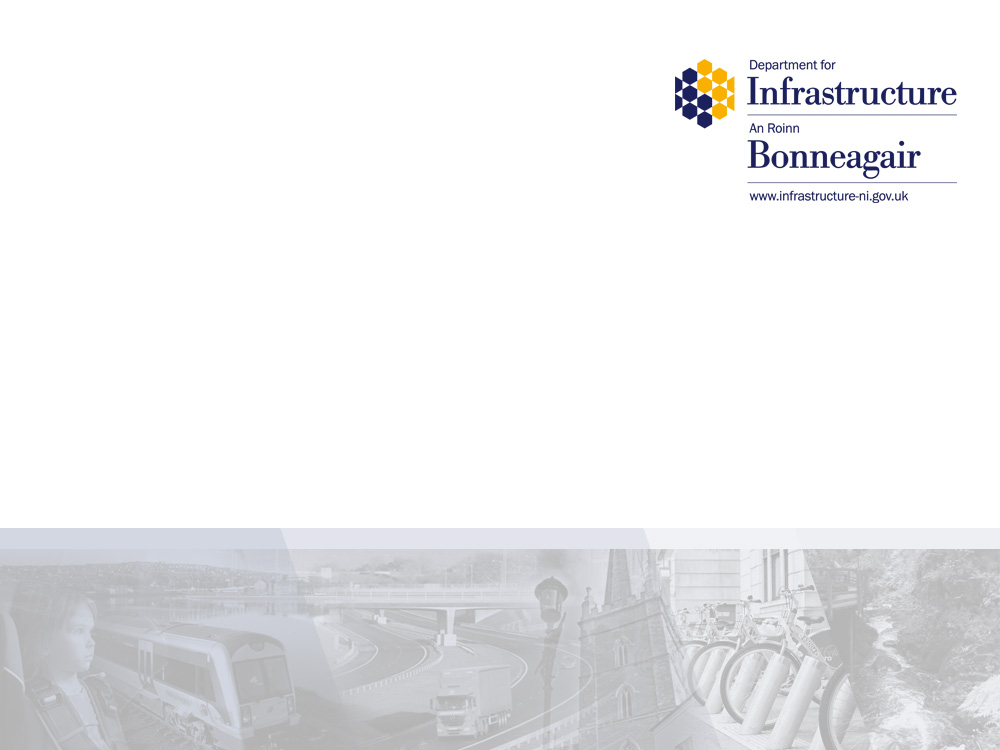 Legal and Other Advice
STOP

Give your own and the vehicle owner’s name and address and the registration number of the vehicle 

If you do not give your name and address at the time of the collision, report it to police as soon as reasonably practicable, and in any case, within 24 hours
[Speaker Notes: Teachers Notes

If you are involved in a collision which causes damage or injury to any other person, vehicle, animal or property, you MUST:
Stop
Give your own and the vehicle owner's name and address, and the registration number of the vehicle, to anyone having reasonable grounds for requiring them
If you do not give your name and address at the time of the collision, report it to the police as soon as reasonably practicable, and in any case within 24 hours]
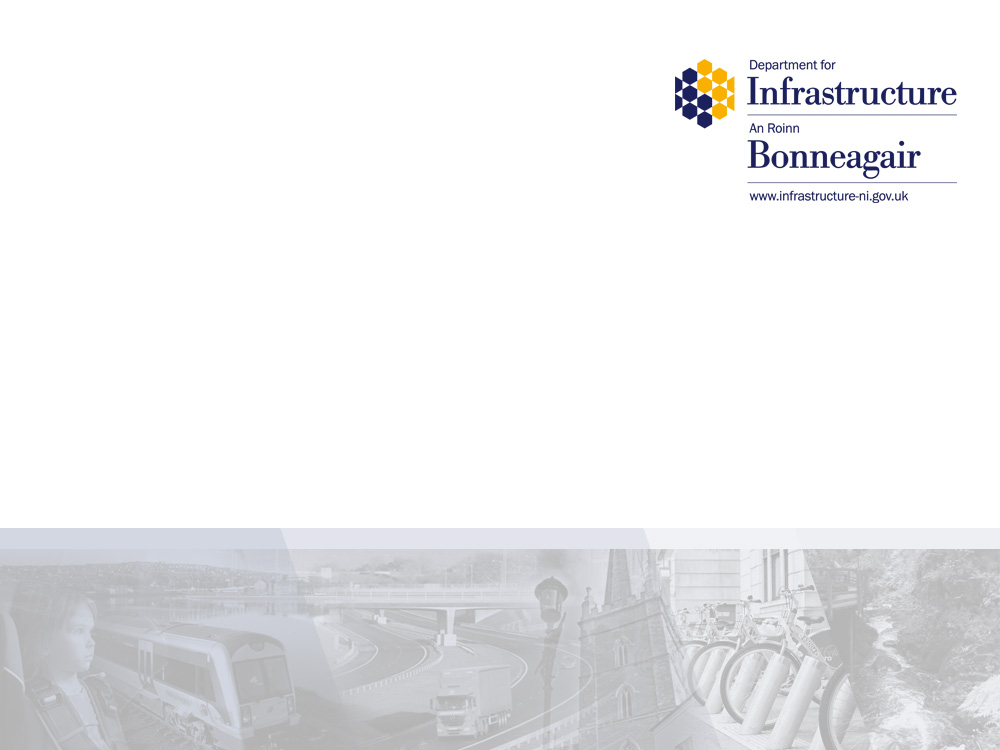 Finally
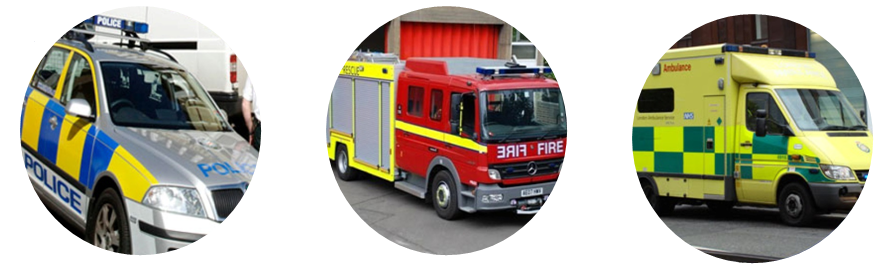 When the emergency services arrive on the scene, they are responsible for the safety of the scene and the casualties
[Speaker Notes: Teacher Notes

When the emergency services arrive on the scene they will take full responsibility for ensuring that the scene is made secure and the casualties are attended to.

As the first on the scene you may be required to give a witness statement to the police if they are investigating the collision depending on the severity of the crash.

The information in this presentation is generic, of course all collisions will be different with varying outcomes.  The next slide contains an interview with a local consultant who describes his role when he has to deal with the aftermath of a road traffic collision.  Please note that this is not an actor.]
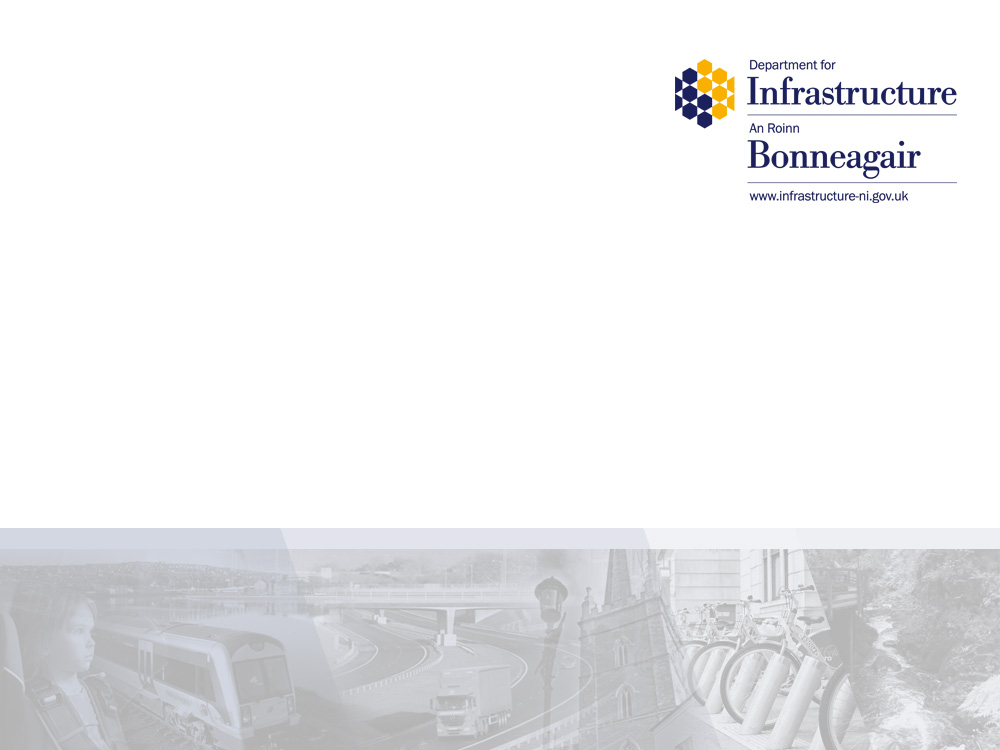 Video
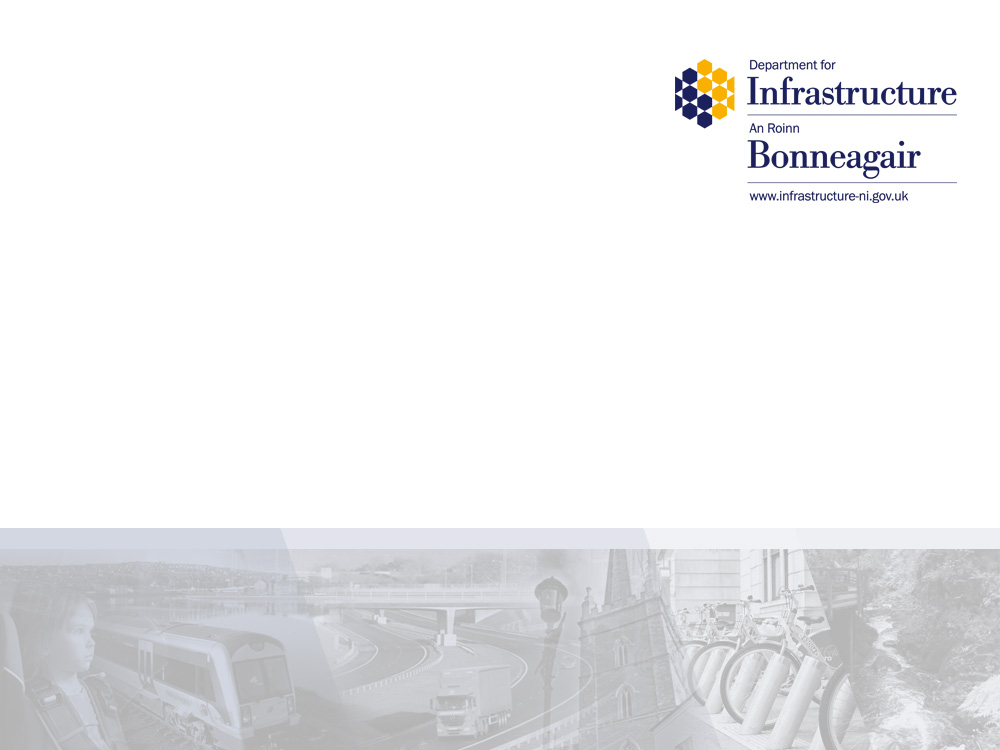 Post-Evaluation – At the Scene of a Collision
[Speaker Notes: Teachers should complete the post-evaluation at the end of the presentation. This is located at Annex B in the teaching notes.

Please complete by asking your class the questions- this could be answered by a show of hands. Please tick one answer box per question.

If teachers could complete a hard copy of this and then return to Road Safety Promotion and Outreach Branch, Room G-31, Clarence Court, 10-18 Adelaide Street, Belfast, BT2 8GB or email to safeandsustainabletravel@infrastructure-ni.gov.uk]